ΧΗΜΙΚΗ ΣΥΣΤΑΣΗ ΞΥΛΟΥ
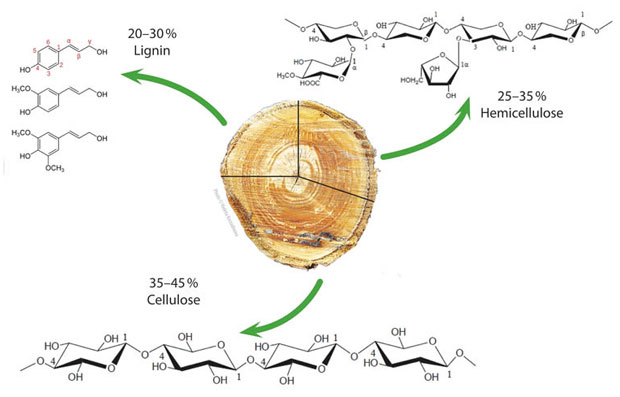 ΑΙΔΙΝΙΔΗΣ ΕΥΣΤΡΑΤΙΟΣ
ΜΑΙΟΣ 2021
ΧΗΜΙΚΗ ΣΥΣΤΑΣΗ ΞΥΛΟΥ
ΣΥΣΤΑΣΗ ΞΥΛΟΥ ΣΕ ΔΟΜΙΚΑ ΣΥΣΤΑΤΙΚΑ 
Κυτταρίνη 
Ημικυτταρίνες 
Λιγνίνη 

ΣΥΣΤΑΣΗ ΞΥΛΟΥ ΣΕ ΜΗ ΔΟΜΙΚΑ ΣΥΣΤΑΤΙΚΑ 
Εκχυλίσματα
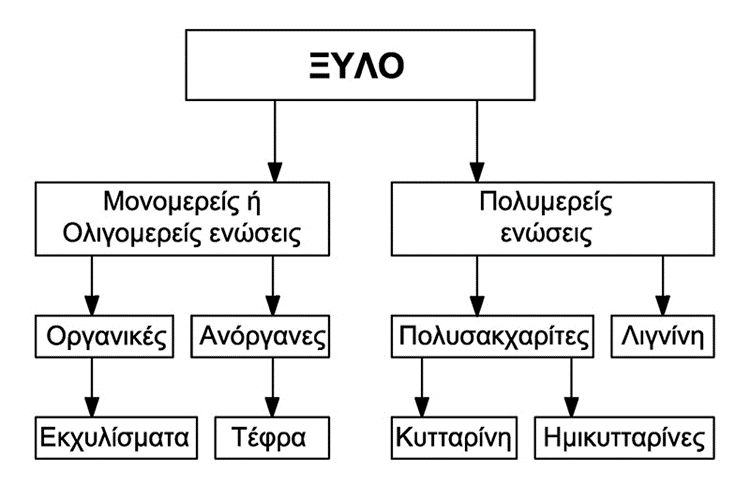 ΣΥΣΤΑΣΗ ΤΟΥ ΞΥΛΟΥ ΣΕ ΑΝΟΡΓΑΝΑ ΣΤΟΙΧΕΙΑ
Άνθρακας 		( 48 – 51 % ) 
Οξυγόνο 		(  43-45 % ) 
Υδρογόνο 		( 5 – 7 % ) 
Άζωτο 			( 0,1-0,3% ) 
Ανόργανες ουσίες εύκρατα ( 0,2 - 0,6 % ) (τέφρα) κυρίως: 
- ασβέστιο ( Ca ) 
- κάλιο		 ( K ) 
- μαγνήσιο ( Mg )
Ανόργανες ουσίες τροπικά ( μέχρι 3 - 5 % ) (τέφρα) κυρίως: πυρίτιο ( Si )
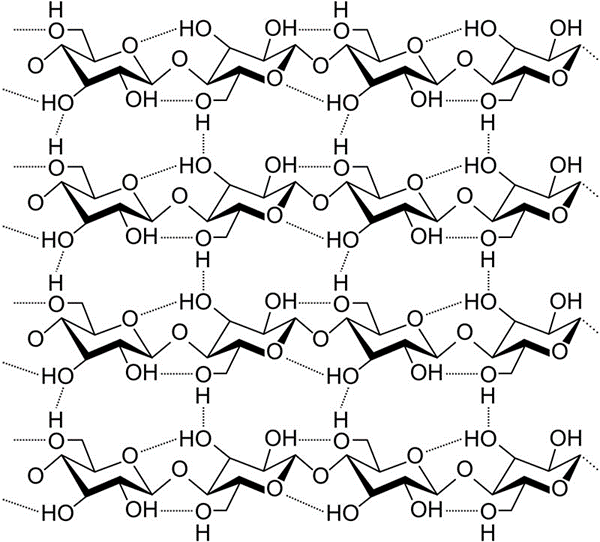 ΟΡΓΑΝΙΚΕΣ ΟΥΣΙΕΣ
ΠΟΛΥΣΑΚΧΑΡΙΤΕΣ 
Στην κατηγορία αυτή (πολυσακχαρίτες) ανήκουν: 
- κυτταρίνη 
- ημικυτταρίνες 
- πηκτινικές ουσίες 
Το συνολικό ποσοστό του ξύλου σε πολυσακχαρίτες 
( υδατάνθρακες )είναι 65-75%. ( ολοκυτταρίνη)
ΦΑΙΝΟΛΙΚΕΣ ΟΥΣΙΕΣ 
Στην κατηγορία αυτή ανήκουν: 
- λιγνίνη 25-35% στα κωνοφόρα  17-25% στα πλατύφυλλα 
- τανίνες
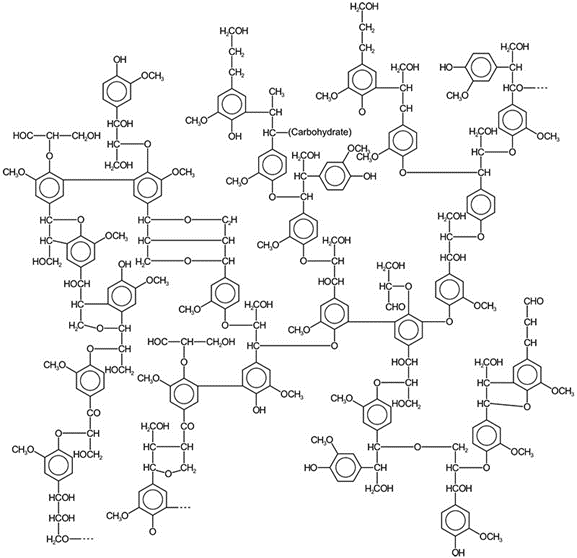 Διαφορές χημικής σύστασης.
Κωνοφόρα (Softwoods) 		 Πλατύφυλλα (Hardwoods) 
Λιγνίνη 					30% ( 23% -35% ) 				21% ( 16% -25% ) 
Κυτταρίνη 					45-50% 					45-50% 	
Ημικυτταρίνες 				18-25% 					25-35% 
Εκχυλίσματα 				3-5%						5-8% ( 20% )
Ανόργανα συστατικά 		0,4%						0,6 % - 0,8%
ΕΚΧΥΛΙΣΜΑΤΑ
Εκχυλίσματα ξύλου(wood extractives) ονομάζονται -κατά κύριο λόγο- οι οργανικές ενώσεις, συνήθως μονομερείς ή ολιγομερείς, που δεν συγκροτούν τη δομή του ξύλου (μη δομικά συστατικά) δηλ. δεν συμμετέχουν στη δόμηση των κυτταρικών τοιχωμάτων (cell walls) αλλά αποτίθενται στους κενούς χώρους του και τις κυτταρικές κοιλότητες του. Λέγονται έτσι, διότι μπορούν να εκχυλιστούν (εκπλυθούν) από το ξύλο είτε με νερό, είτε κυρίως με πολικούς ή/και μη πολικούς διαλύτες (π.χ. αιθυλική αλκοόλη, ακετόνη, τολουόλιο, βενζόλιο).
Οι ενώσεις αυτές δίνουν στο ξύλο φυσικά χαρακτηριστικά, όπως οσμή, γεύση , χρώμα και τη βιολογική ανθεκτικότητά του σε μύκητες ή έντομα. Ορισμένα εκχυλίσματα ξύλου είναι ουσίες ιδιαίτερα τοξικά  Τα εκχυλίσματα είχαν και έχουν σημαντικές χρήσεις αλλά και πολύτιμες εφαρμογές. Η μελέτη τους γίνεται σε χημικά εργαστήρια ή ινστιτούτα επιστημών ξύλου.
Τα εκχυλίσματα σε εύκρατα είδη ξύλου είναι χαμηλό περίπου 1 - 5%, ενώ είναι αυξημένο στις ρίζες και στους τραυματικούς ιστούς.
Αντίθετα, το ποσοστό των εκχυλισμάτων σε ξύλο τροπικών ειδών μπορεί να φθάσει μέχρι και 20%.
Κυριότερα φυσικά εκχυλίσματα ξύλου  είναι τα εξής: 
το τερεβινθέλαιο ( νέφτι), 
τα αιθέρια έλαια (π.χ. καμφορά), 
τα ρητινικά οξέα (συστατικά του ρετσινιού των κωνοφόρων), 
τα φαινολικά εκχυλίσματα και οι τανίνες (δεψικές ουσίες, επεξεργασία δερμάτων), 
οι πηκτινικές ουσίες, 
οι κηροί, 
τα λιπαρά οξέα, 
οι πρωτεΐνες (αζωτούχες ενώσεις) και πάρα πολλές άλλες ενώσεις.
 Η χημεία των εκχυλισμάτων είναι εξαιρετικά πολύπλοκη και αποτελεί αντικείμενο έρευνας και ανάλυσης.
Ρητίνη πεύκων
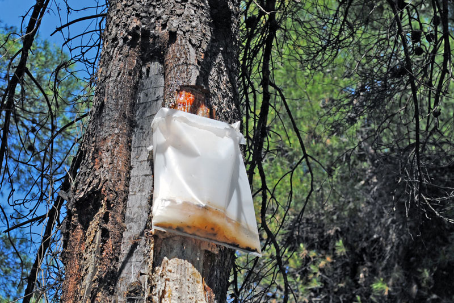 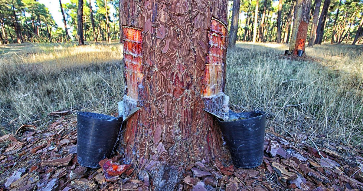 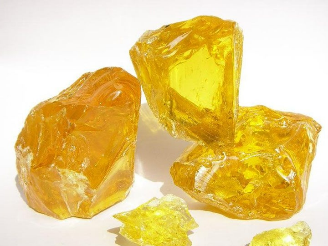 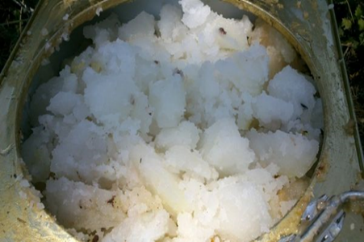 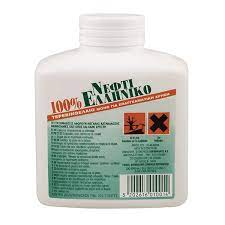 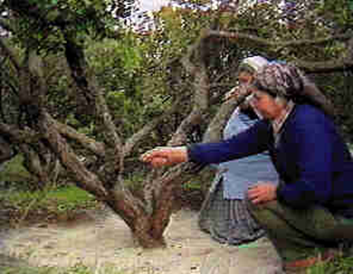 Φυσική μαστίχα Χίου
Pistacia lentiscus var. Chia
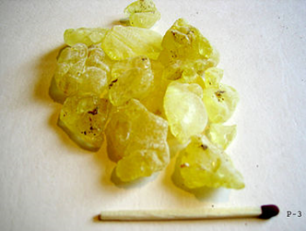 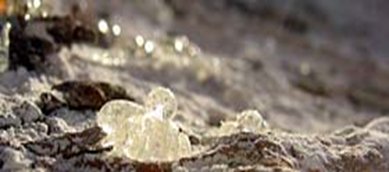 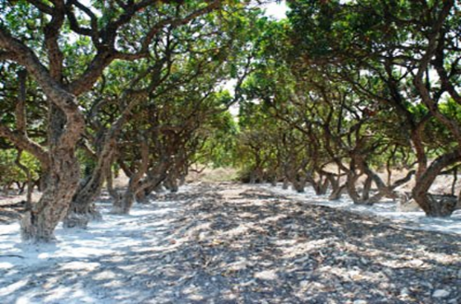 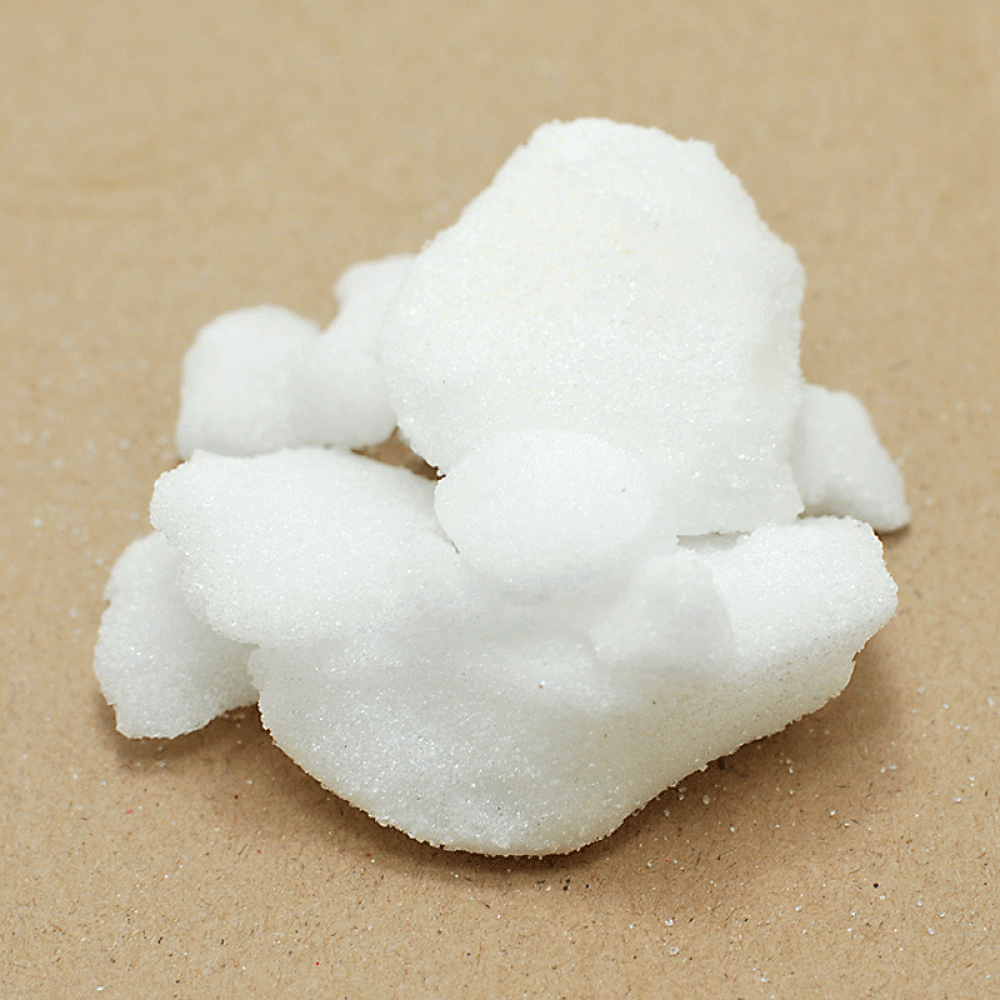 Φυσική καμφορά
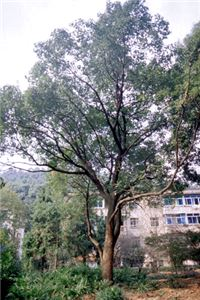 Cinnamomum camphora
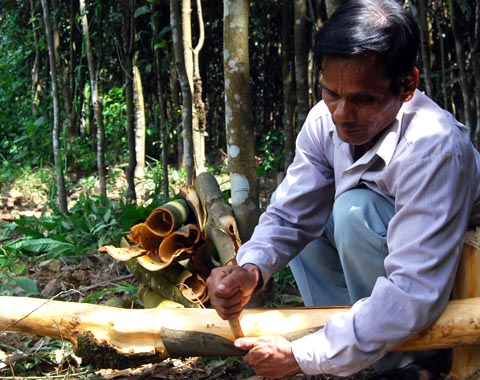 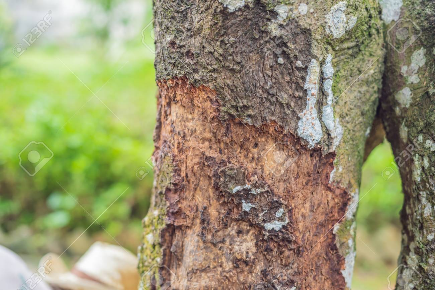 Φυσικό καουτσούκ
Το φυσικό καουτσούκ είναι ένα φυσικό πολυμερές βιοσύνθεσης που λαμβάνεται από το   Para rubber tree - Hevea brasilliensis - καουτσουκόδεντρα
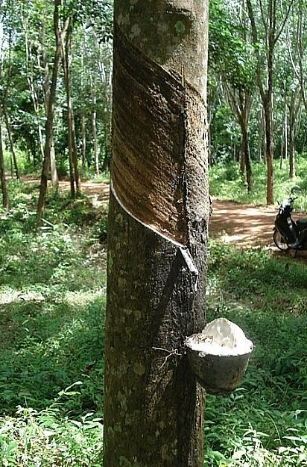 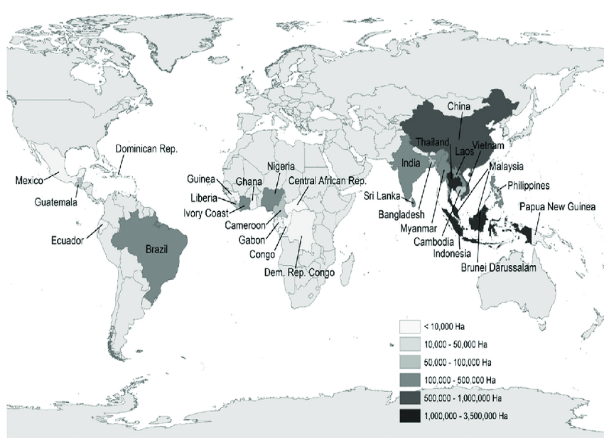 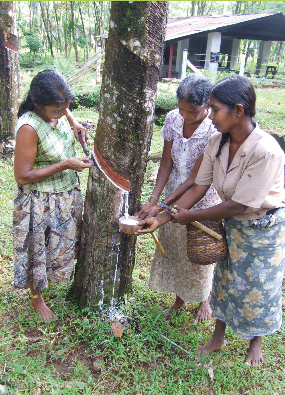 natural latex
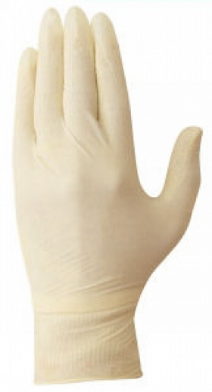 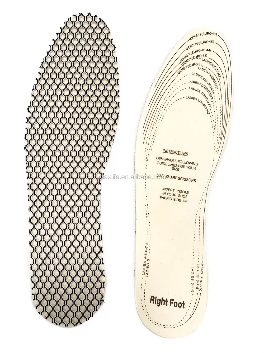 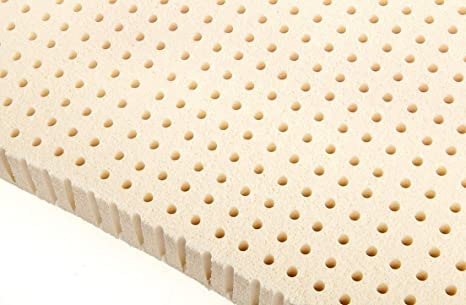 Maple Syrup
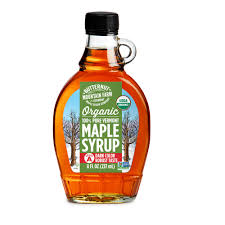 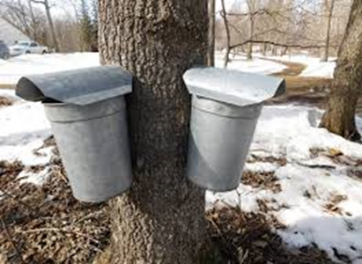 Sugar maple, 	  Red maple, 	Black maple , 
Acer saccharum, Acer nigrum ,  Acer rubrum,
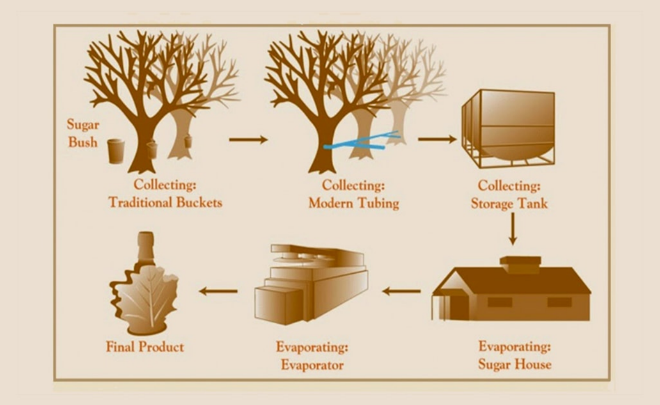 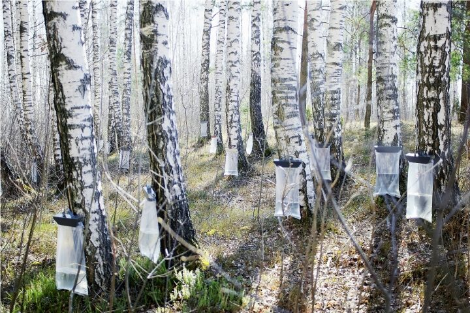 Birch sap
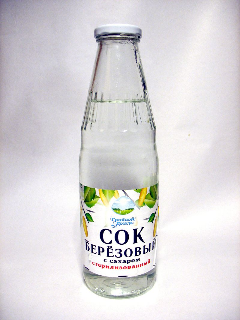 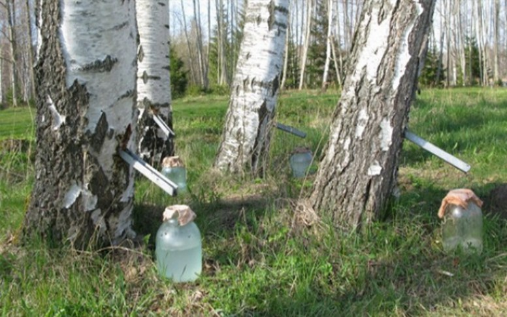 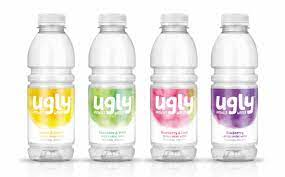 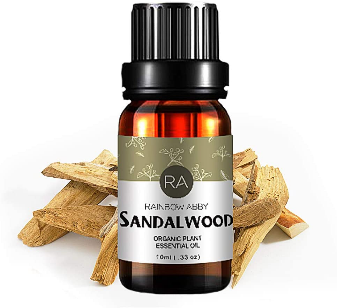 Chanel Νο.5 	Ylang Ylang –Cananga Odorata
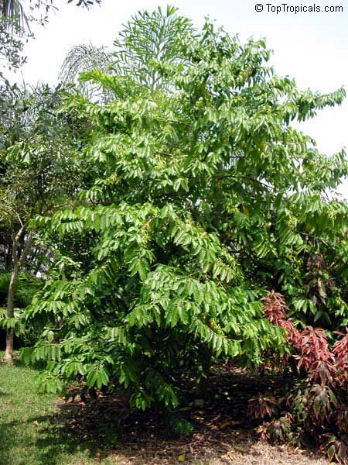 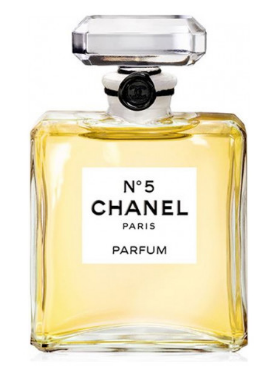 Agarwood
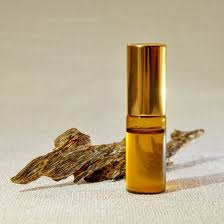 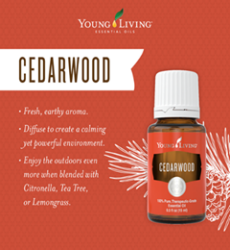 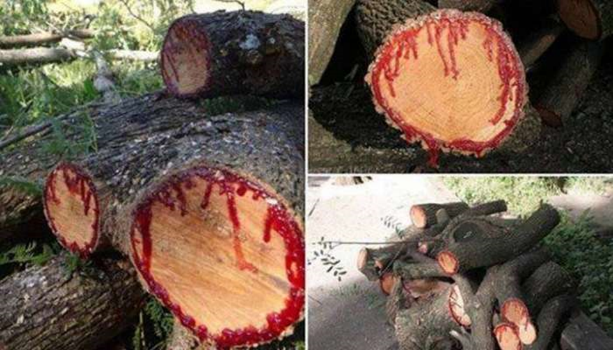 Organic Wood Vinegar
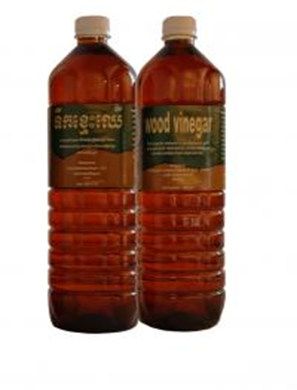 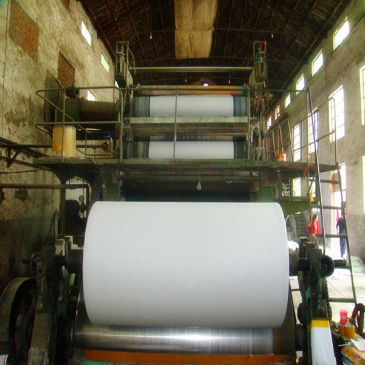 ΧΑΡΤΟΠΟΛΤΟΣ
Πρώτη ύλη για την παραγωγή χαρτιού είναι οι ίνες κυτταρίνης, που προέρχονται από τα φυτά (αποτελούν το κυριότερο στοιχείο του κυτταρικού τοιχώματός τους) 
Η λιγνίνη απομακρύνεται
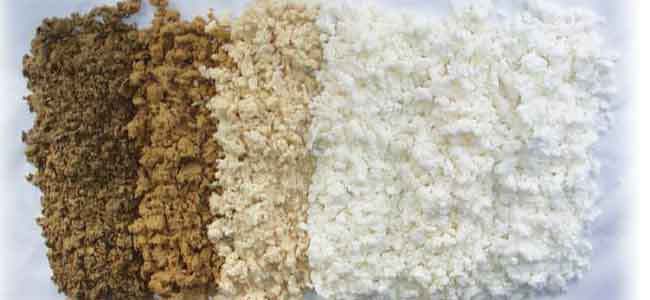 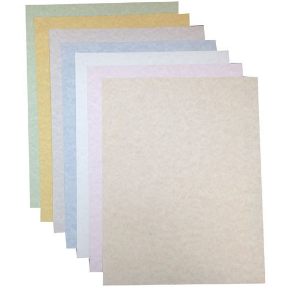 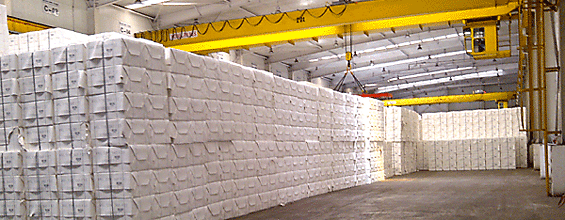 ΤΕΛΟΣ